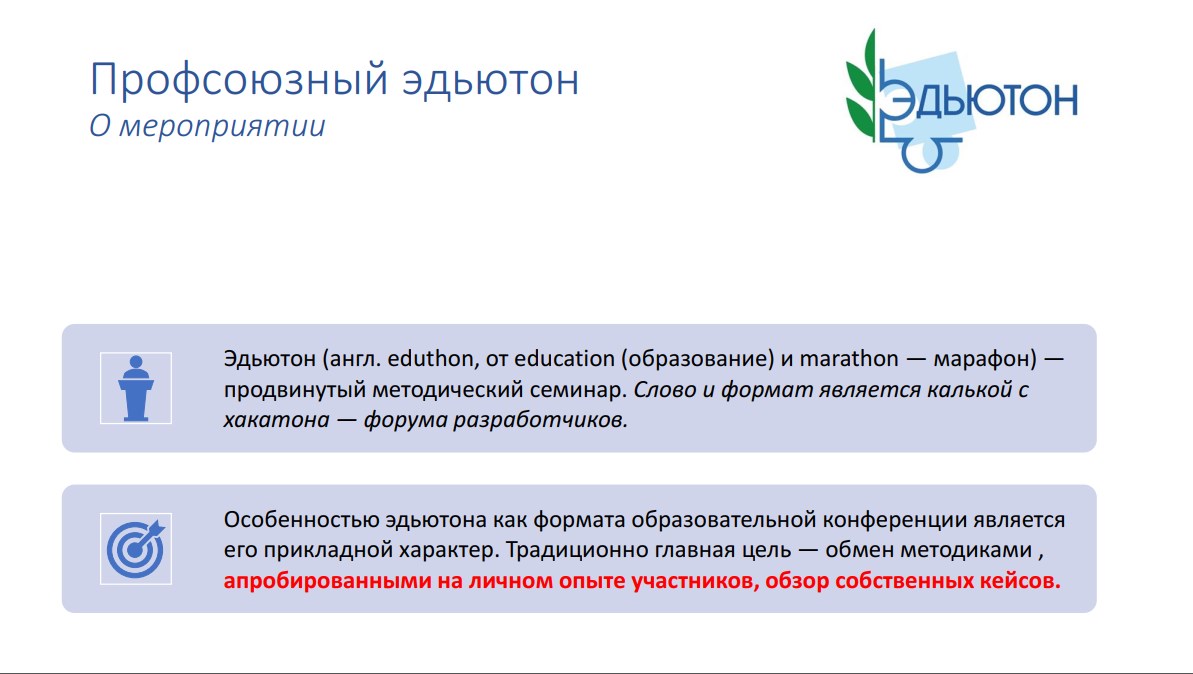 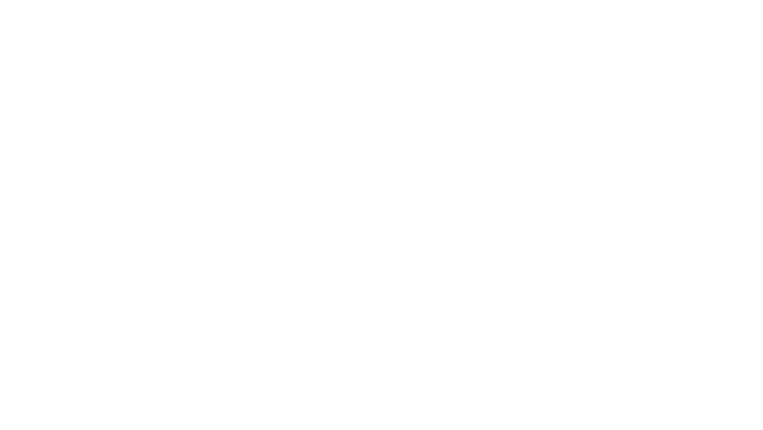 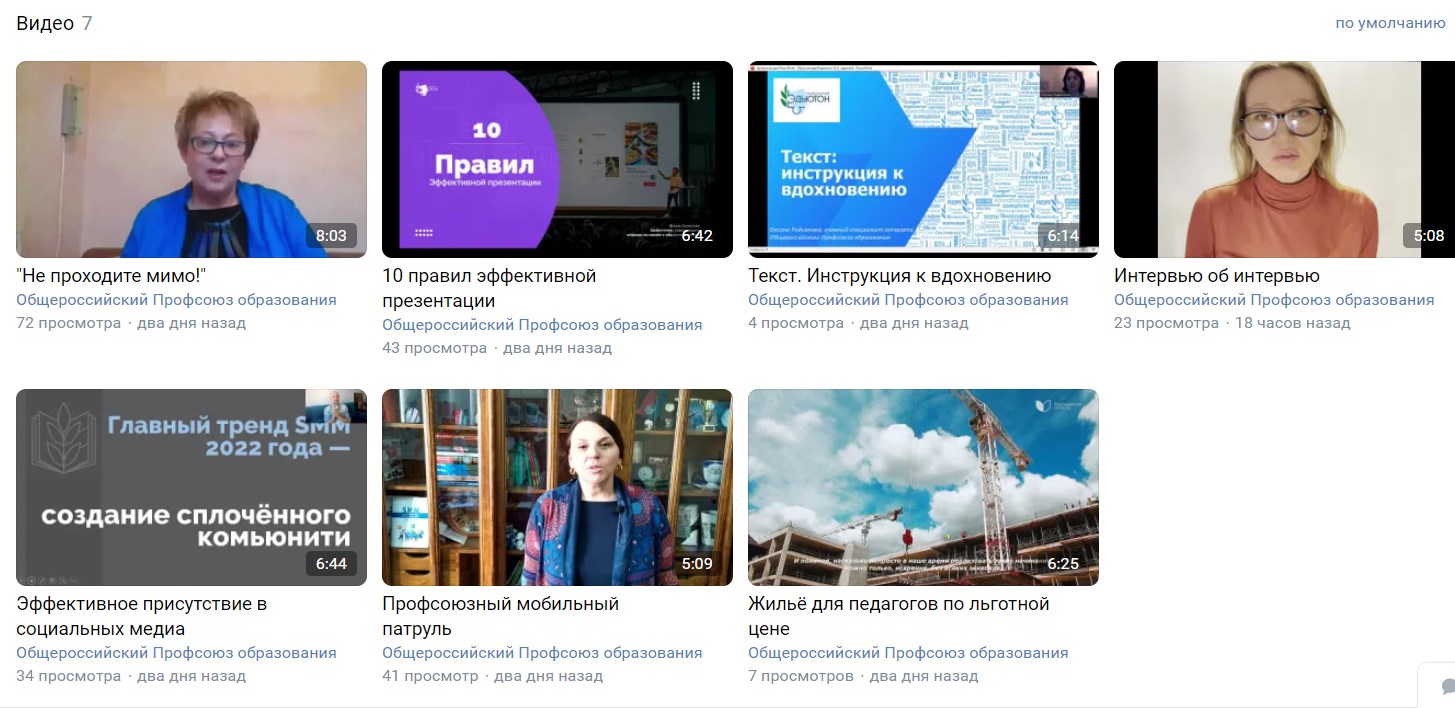 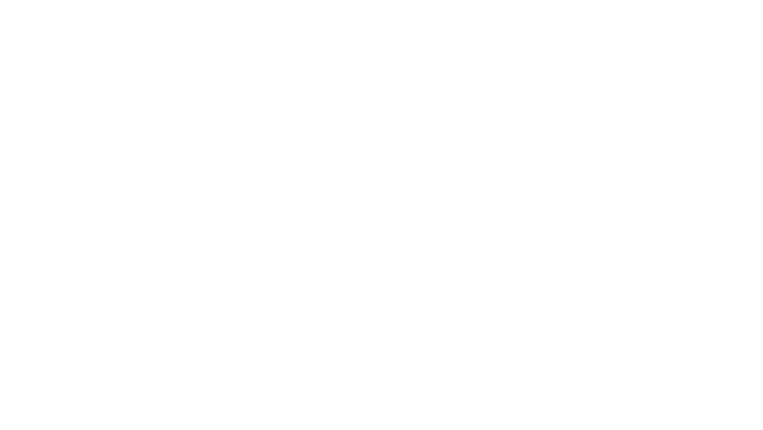 Социальные сети
Сайты
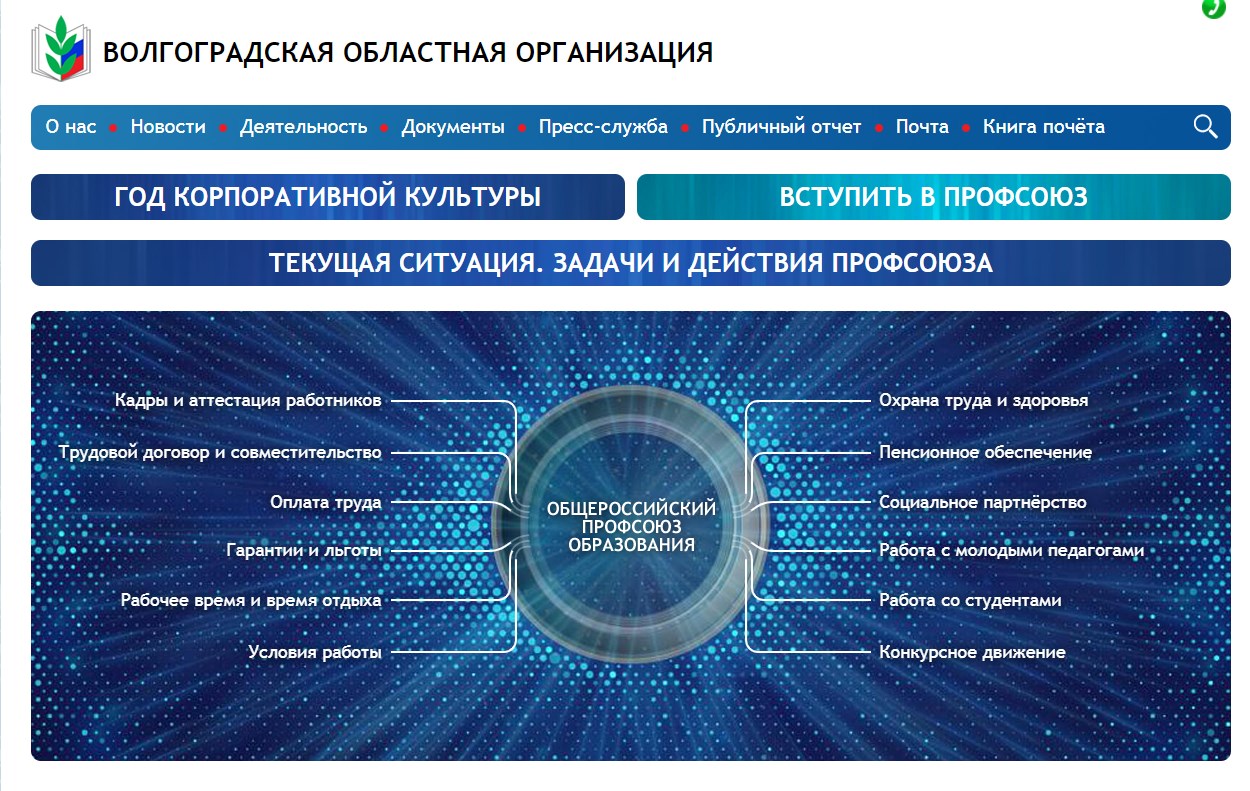 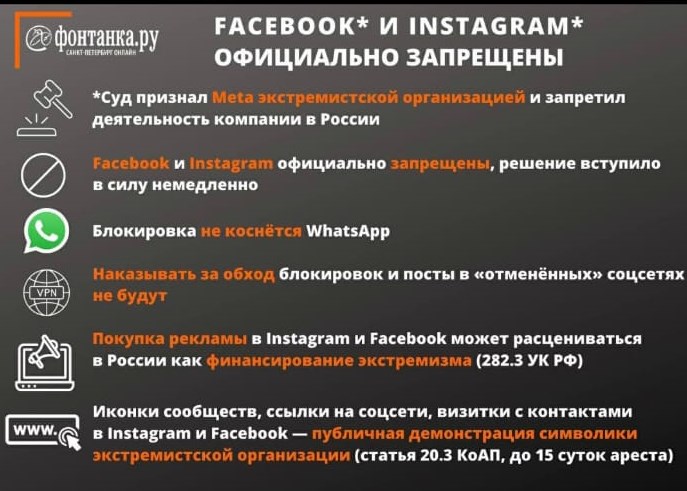 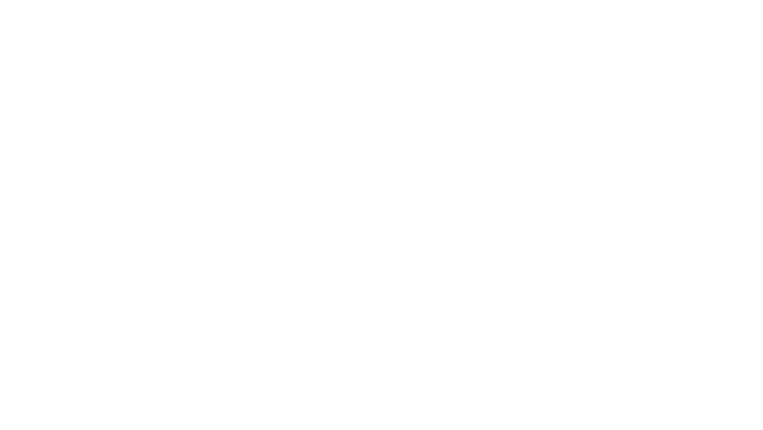 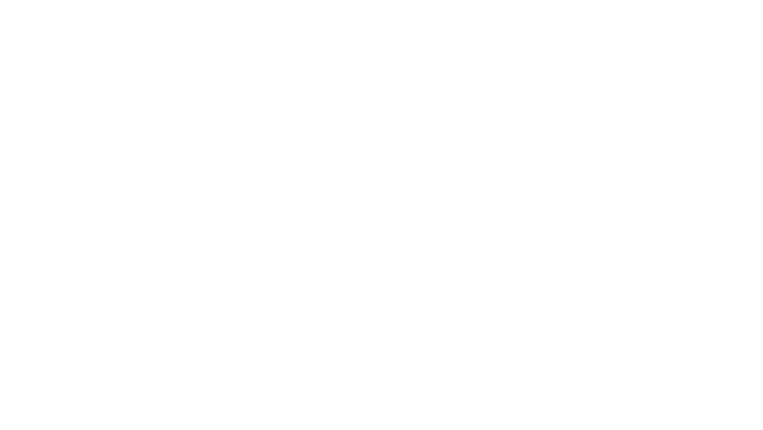 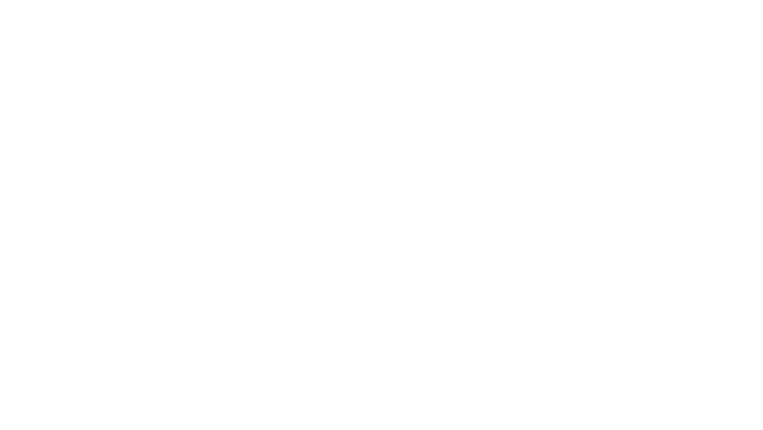 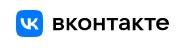 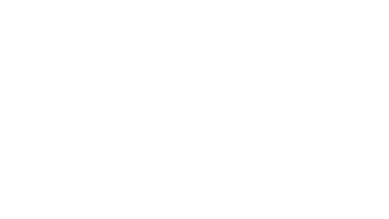 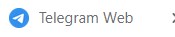 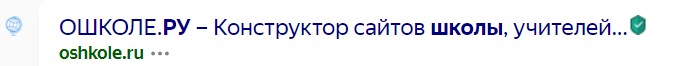 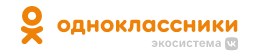